Objectives
To make students learn the importance of trees.
To sensitize the students towards environment.
To make students learn  the value of trees.
To introduce new vocabulary.
New Words:
Tree house : A house built on the tree.       

Swing : To move or cause to move rhythmically


Pears : Sweet juicy fruit


Chop : To cut something with axe


Timber : piece of wood for construction
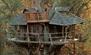 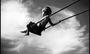 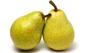 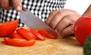 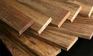 Key Points
The Poet says...
Trees give Shelter to Birds and Human  too during all Weather.
Trees provide fruits and food.
People use trees  in different ways  : to build houses,furniture and to  get timber.
Children use trees for playing games like swing and hide and seek.
Summary
SHIRLEY BAUER explains in the poemthe benefits of trees in our Life. Trees give shelter to all living creatures specially birds. Children love to play under the tree, games like ‘hide&seek’ or Swing on its branches. Adults have tea parties under its shade.  Trees also make kites caught in their branches.Trees provide tasty fruits like apples and pears. They give us timber and inspire mothers to paint lovely pictures but make fathers complain that in autumn, they have lots of leaves to rake.
n
n
TREES ARE TO SWING SWINGS.
t
TREES ARE FOR THE WINDS TO BLOW THROUGH.
it
TREES ARE TO PLAY HIDE AND SEEK.
TREES ARE TO HAVE TEA PARTIES.
TREE ARE FOR KITES TO GET CAUGHT IN.
TREES GIVE US COOL SHADE IN SUMMER.
PEARS
TREES GIVE US FRUITS.
APPLES
TREES ARE	CHOPPED DOWN	TO GET TIMBER.
TREES INSPIRE MOTHERS TO PAINT LOVELY PICTURES.
TREES MAKE FATHERS SAY “WHAT A LOT OF LEAVES TO RAKE THIS  FALL!”
Short Questions
Q1. How do birds and children use tree?
Ans: Birds nest on tree and children play under thetree.

Q2. What games do children enjoy with trees?
Ans: Hide and seek or swing on its branches.

Q3. How do trees protect us from season?
Ans: By giving shelter or shade.

Q4. Name two fruits mentioned in the poem?
Ans: Apples and Pears.
Answers of the Textbook Questions
Q1. What are the games or human activities which use trees, or in which trees also ‘partcipate’?
Ans: We play hide and seek or swing on its branch. Make tree-house or have a tea party under it. During summer we relax under its cool shade.

Q2. “Trees are to make no shade in winter.” What does it mean?
Ans: During winter we play in sunny places with trees around like parks.

Q3. "Trees are for apples to grow on, or pears.”Do you agree that one purpose of a tree is to have fruit on it? Or do you think this line is humorous?
Ans: Yes, one purpose of  trees is to have  fruits and poet humorously says apples and pears , which are most common fruits.